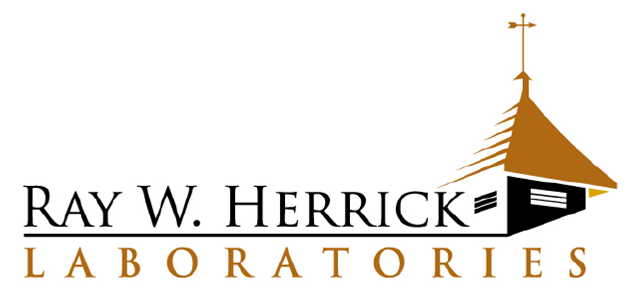 Project TitleStudent name, degree, dept (optional) Principal Investigator Contact email
Sponsor: Name and or Logo
Project Description
Approach
How are you solving the problem?
Detailed overview of testing methods
Hypothesis and methods to solve to test the hypothesis
Research milestones?
What was the objective/specific problem did this research address?

Why is it important/what’s the impact?
Discussion
Results
Discuss what  was learned from the research?
Visual results that affirm conclusions
Note to students: Your quad chart should be detailed and clear enough to speak without you present for comprehension and precise for readability
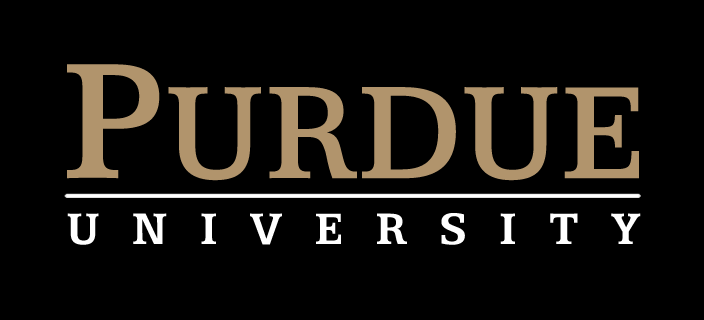 Summary Statement